Chapter Two – 2D Potential Flow Theory
Examples
By Dawit M.
11/27/2019
1
Outline
Example 1: Irrotationality
Example 2: Circulation
Example 3: Flow over Rankine Half Body
Example 4: Non – lifting Flow over a Circular Cylinder
Example 5: Lifting Flow over a Circular Cylinder
Example 6: Kutta – Jowkoweski Theorem
Example 7: Superposition of Elementary Flows
11/27/2019
2
Example 1: Irrotationality
The velocity components for 2D Incompressible fluid flow field is expressed as: 
	u = y3/3 + 2x – x2y
	v = xy2 – 2y – x3/3
Is the flow irrotational?
Find the steam function, ψ.
11/27/2019
3
Example 2: Circulation
2. The steady plane flow in fig has the polar velocity components, Vɵ = Ωr and vr = o. Determine the circulation Γ around the path shown.
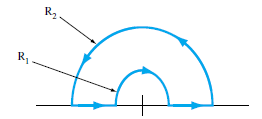 11/27/2019
4
Example 3: Flow over Rankine Half Body
3. Obtain and expression of the dividing streamline for a flow resulting from a superposition of a free stream at 20m/s on a two dimensional source with a strength (˄) of 10m2/s. Sketch the flow pattern.
11/27/2019
5
Example 4: Non – lifting Flow over a Circular Cylinder
4. It is desired to simulate the flow past a two dimensional bump by using stream line which passes above the flow over a circular cylinder as shown in the figure below. The bump is a/2 high, where a is the cylinder radius. What is the elevation h of this streamline (ψ = U͚ h)? What is Umax on the bump compared with the free stream velocity U.
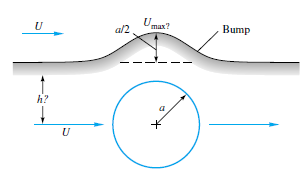 11/27/2019
6
Example 5: Lifting Flow over a Circular Cylinder
5. A circular cylinder 0.5m diameter rotates at 600 rpm clockwise in a uniform stream of 15m/s. 
Locate the stagnation points 
Calculate the maximum rotational speed (the stagnation point has to be relocated)
11/27/2019
7
Example 6: Kutta – Jowkoweski Theorem
6. Consider a lifting flow over a circular cylinder with diameter of 0.5m. The free stream velocity is 25m/s, the maximum velocity on the surface of the cylinder is 75 m/s. Calculate the lift per unit span on the cylinder. (Take ρ ͚ = 0.91kg/m3)
11/27/2019
8
Example 7: Superposition of Elementary Flows
7. Find the resultant velocity vector induced at point A in fig. by uniform stream, line source, line sink and vortex.
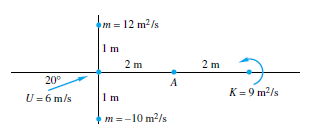 11/27/2019
9
Thank You!Any Questions?
11/27/2019
10